SI PHYSIQUE M’ÉTAIT CONTÉE . . .
Gilbert Reinisch
E-mail : gilbert@oca.eu
CNRS , Observatoire de la Côte d’Azur
Université de Nice Sophia-Antipolis
(Niamey, Lycée La Fontaine: mars 2010)
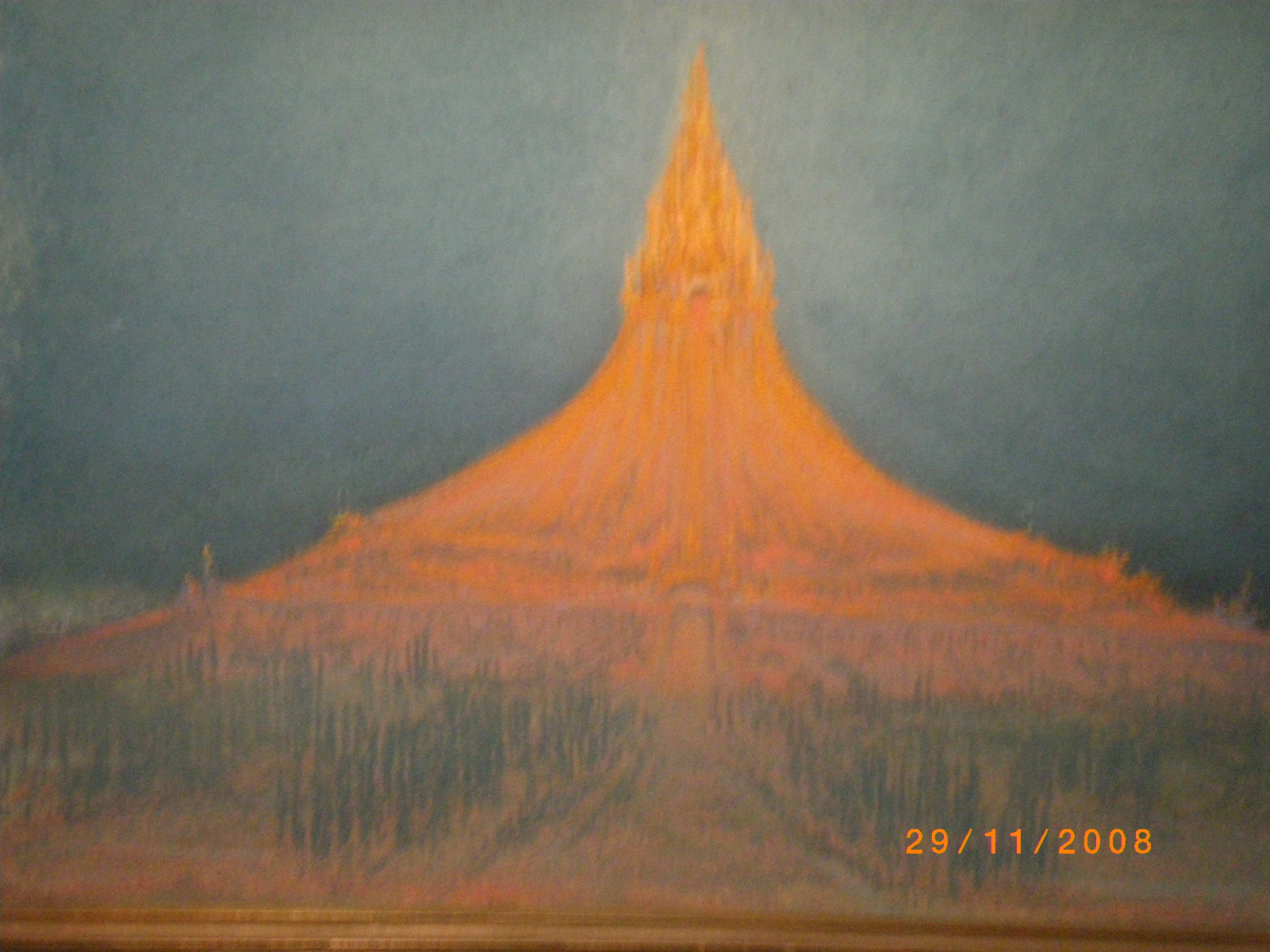 La relativité d’Einstein
Qualitativement, elle traduit deux idées très simples:
	1) l’espace et le temps ne sont plus indépendants: ils se fondent l’un et l’autre 
	dans un nouveau concept à 3+1=4 dimensions: l’espace-temps.
	
	2) la matière crée la courbure de l’espace-temps; la courbure de l’espace-temps détermine le mouvement de la matière

Quantitativement, le formalisme mathématique devient très compliqué
Mais peut-on accélérer indéfiniment une particule ?
OUI  répond la mécanique classique : par exemple dans un champ de pesanteur uniforme et en se donnant un temps infini

NON  répond la Nature : il existe une vitesse limite (c = vitesse de la lumière) telle que quand on s’en approche, « tout se mélange» et on ne « reconnaît plus rien »: 
l’espace, le temps, l’énergie, la masse
Mécanique relativiste
La masse, c’est de l’énergie 

	et 

	l’énergie, c’est de la masse : on peut transformer de l’énergie en matière ou de la matière en énergie selon la fameuse loi

                E = m c²
Peut-on réduire à l’infini l’espace et le temps ?
OUI , répond la mécanique classique :  par exemple en tentant de reproduire pour l’atome de dimension 1/100 000 000  cm un mini système solaire: atome dit « de Bohr », début du XXème siècle)

NON , répond la Nature : quand on veut réduire le produit de  la masse  m , de l’incertitude Δx sur la position x , et de l’incertitude Δv sur la vitesse v  d’une particule, il existe une limite dite « quantique », de valeur numérique h, en dessous de laquelle on ne descend jamais : c’est le fameux principe d’incertitude:

                   m . Δx . Δ v  >  h  =/=  0
(le nombre  h  est très très très petit, mais pas nul !)
Conséquence : mécanique quantique
m . Δx . Δ v  >  h  =/=  0 ; Donc:
 l’état de repos (v=Δv=0) n’existe pas : la particule est toujours en mouvement

 le vide absolu : E ~(½) m v² = 0 n’existe pas non plus : le vide contient toujours de l’énergie ! (c’est ce qu’on appelle “l’énergie du vide” ou les “fluctuations quantiques”)
mécanique quantique relativiste
puisque le vide contient de l’énergie E, et puisque l’énergie, c’est de la masse, alors

   	le vide contient de la masse m=E/c²
 
	lorsque l’on s’approche de la limite des fluctuations quantiques définies par le très très très très très petit intervalle de temps :
   Δt  ~  h / E = h / mc² ~ 0,000000000000000000001 s !
exemple: un électron de masse m
Est-ce qu’ un électron dont l’énergie-de-masse est   E = mc² peut « apparaître » (ou « disparaître ») dans une fluctuation quantique de durée  Δt ~ h / mc²  ?

Réponse : NON !  Car le vide est électriquement neutre et doit donc le rester !
=>  le couple électron - positron
électron : charge  e  <0 : masse  m
positron : charge  e  >0 : masse  m
  
Seule solution : il peut apparaître (ou disparaître) pendant le temps très court
   Δt ~ h / 2mc² correspondant à  E = 2mc² une paire électron-positron, de charge totale nulle !
Application numérique :
Δt = 0,000000000000000000001 
= 10^(-21) seconde ! 

Même sur des temps si extraordinairement courts, l’effet de la “création-destruction” (ou “fluctuation du vide”) de cette paire “électron-positron” peut être mesuré en laboratoire...
Ce qui fait de la mécanique quantique la théorie
la plus précise de l’histoire des sciences …
Ma biblio préférée …
« ne dites pas à dieu ce qu’il doit faire », F. De Closets, Seuil (2004) : très bon bouquin, bien écrit, sur l’extraordinaire aventure de la physique au cours du XXème siècle
« initiation à la physique quantique », V. Scarani, Vuibert (2003) : pas une seule équation; le top absolu pour illustrer les paradoxes de la méca Q, par exemple le coup du tirage à plie ou face pour les deux particules quantiques …
« le miroir aux neutrinos », F. Vannucci, Odile Jacob (2003) : toujours pas d’équations; un poil plus trapu, mais plaisamment illustré de citations littéraires sur les miroirs … et, s’agissant des neutrinos, ça fait rêver !... Alors rêvons !
« l’espace-temps », J. P. Auffray, Dominos-Flammarion (1996) : en un format de super-poche très réduit, l’élixir de ce qu’il faut savoir sur la genèse des idées de la physique moderne dans un langage très accessible
« lumière et matière: une étrange histoire », R. Feynman, Points/Science-Seuil (1992) : un incroyable pari (réussi, bien sûr !) : l’électrodynamique quantique en quatre leçons, sans équations, par son génial inventeur !... A lire absolument .
« une brève histoire du temps », S. Hawking, Flammarion (1988) : pas une seule équation non plus; et en prime, l’une des plus célèbres signatures de la cosmologie moderne 
« les trous noirs », J. P. Luminet, Points/Science-Seuil (1992) : excellent parcours, quoiqu’un peu ardu parfois, dans le zoo des bé-bêtes gravitationnelles, à la recherche des fascinants trous noirs … La dédicace à elle seule vaut le détour : « je dédie ce livre à tous ceux pour qui chaque réponse est une question » !... A nous, donc !
… et toujours, bien sûr, Baudelaire : « la nature est un temple où de vivants piliers / laissent parfois sortir de confuses paroles … », Correspondances, XIXème siècle
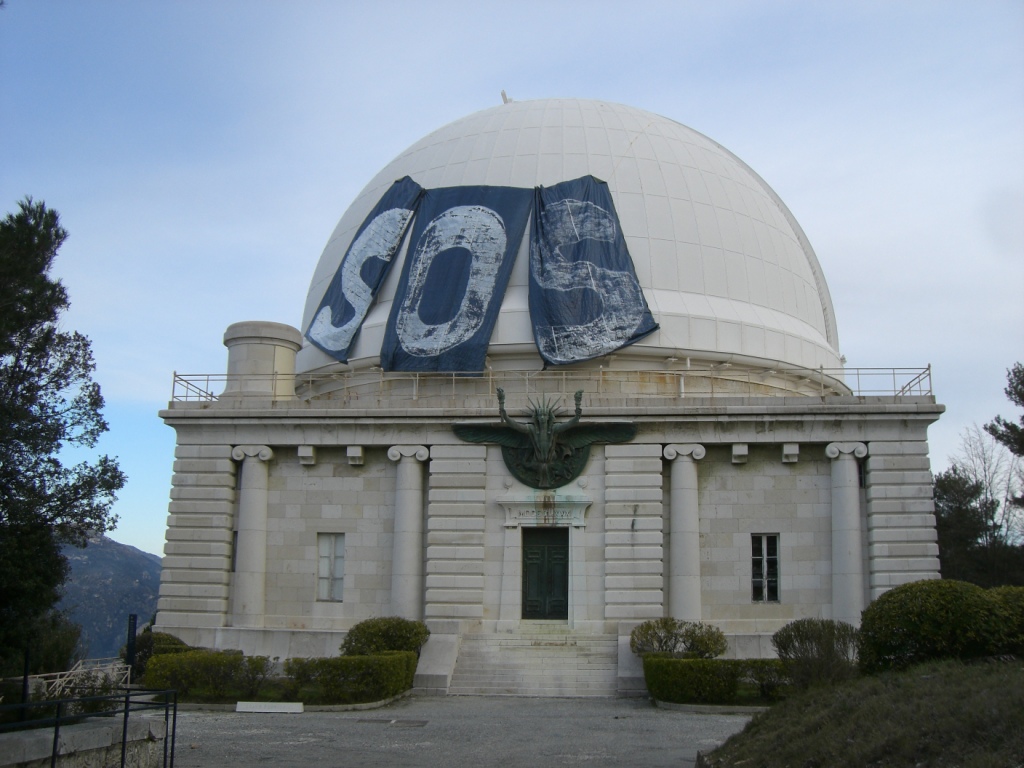